La Vie Facile
Les devoirs – homework

Voudrait – would like
Une poupée - doll
Écrire – 
to write
Parfaits – perfect

Contente - happy
Va - go
Apprendre – to learn
Grandir – to grow
Toutes les nuits –every night
Les jeux videos – video games
Chaque - each
Paresseux/ paresseuse – lazy

Utilise - use
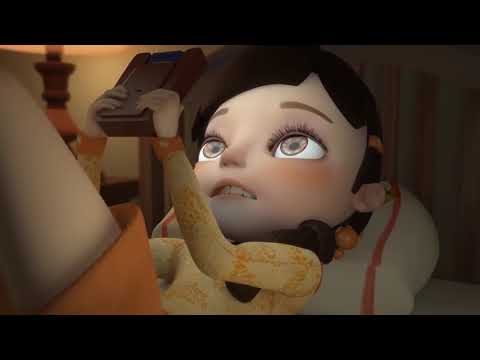 Link to the movie – 

https://www.youtube.com/watch?v=lRkMd0JC-Q0
Vivante - alive
Humaine - human
Vocabulaire
La vie - life
Les devoirs - homework
Voudrait – would like
Une poupée - doll
Écrire – to write
Contente - happy
Parfaits - perfect
Va – go
Apprendre – to learn
Grandir – to grow
Toutes les nuits – every night
Les jeux video – video games
Chaque - each
Paresseux/paresseuse - lazy
Utilise -use
Vivante - alive
Humaine - human